第488回　保険薬局部会研修会
【日時】2024年 8月29日［木］ 19:00～20：40
【登録締切】 8月21日（水）
【入金締切】  8月24日（土）
【形式】ZOOMによる　Web研修
【発信会場】大阪急性期・総合医療センター　会議室
【参加費】
住吉区薬剤師会会員・薬学実務実習者（無料）
大阪急性期・総合医療センターご所属（無料）
大阪府薬剤師会会員（500円）
大阪府大阪市薬剤師会会員以外（1,000円）
【単位】
日本薬剤師研修センター受講単位  　1単位
【講演】
「HCV治療の有効性と安全性」
アッヴィ合同会社　中村　俊　様
【特別講演】
座長　荻野　里美　先生
　　　　　（一社）住吉区薬剤師会　理事
「　改めてウイルス性肝炎を考える　」
演者　藥師神 祟行　先生
　　　　　大阪急性期・総合医療センター消化器内科　主任部長
共催（一社）住吉区薬剤師会 / アッヴィ合同会社
事前参加登録方法とWeb研修会の流れ
①事前参加登録のお願い
※おひとりにつき１つのメールアドレスで一台のPC・スマートフォン・タブレット等での登録となります。
下記URLもしくは二次元バーコードを読み込んでいただき、必要事項の登録をお願いいたします。
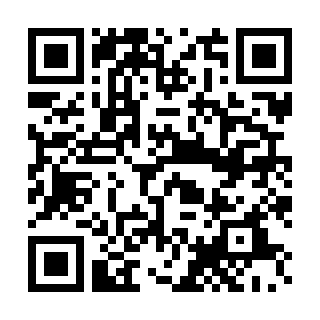 【登録URL】　https://x.gd/93AVw
②登録確認後、ご登録のメールアドレスに参加費が必要となります該当者の方にのみ、メールにて振込口座（住吉区薬剤師会口座）をご連絡いたします。
【参加費】
住吉区薬剤師会会員・薬学実務実習者（無料）
大阪急性期・総合医療センターご所属（無料）
大阪府薬剤師会員（500円）
大阪府薬剤師会会員以外（1000円）

③登録完了後（入金が必要となる方は入金確認後）、視聴URLがメールにて届きます。
④講演会当日は視聴URLよりアクセスし、ご視聴をお願いいたします。
⑤単位取得要件が確認された方には単位が認定されます。

【単位取得要件】以下の2点でございます。
★参加費の入金をお願い申し上げます。（該当者のみ）
★本会の最初から最後までのご視聴（アクセスのお時間を確認させて頂きます。）
研修開始時間までに入室が完了していないと単位を取得できませんので、お早めに入室願います。

【注意事項】
本会は医療従事者専用であり、一般の方が視聴すると誤解を招く恐れがあるためURLの複製や転用、
転送並び他人への譲渡、また動画配信内容の撮影や録画、転送はご遠慮いただきますようお願い
申し上げます。

【研修会を視聴するにあたっての注意事項】
研修開始時間までに入室が完了していないと単位を取得できませんので、お早めに入室願います。
途中退席をされますと単位を取得できませんので、最後まで視聴いただきますようにお願い申し
上げます。

【研修会に関する問い合わせ先】
（一社）住吉区薬剤師会　sumi-yakuzaishikai@kind.ocn.ne.jp

【本研修会Webシステムに関するお問い合わせ先】
アッヴィ合同会社　消化器領域近畿東海事業部　三木　翼（ミキ　ツバサ）
Mobile:080-7590-6821     E-mail:  tsubasa.miki@abbvie.com

当日はご参加確認のため、Web入室時に施設名とお名前の入力をお願いいたします。
ご登録の個人情報につきましては、本講演会の運用のみに使用いたします。
事前の許可なくアッヴィ合同会社の業務委託先を除く第三者に提供することはございません。
個人情報は個人情報保護法方針に基づき安全かつ適切に管理いたします。